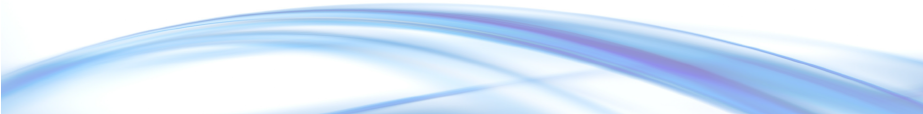 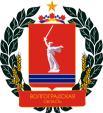 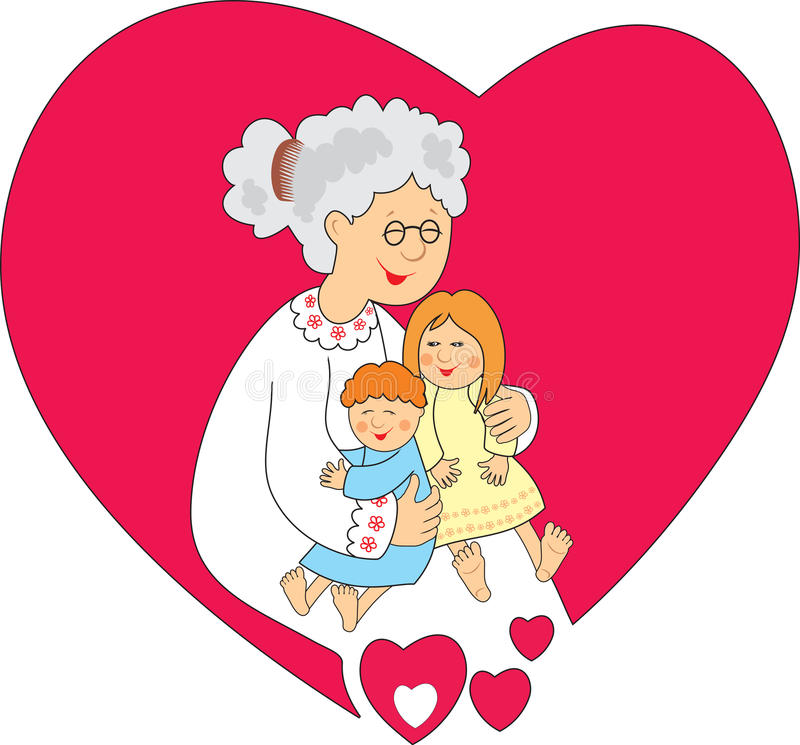 Особенности подготовки ближайших родственников пожилого возраста и сопровождение при родственной опеке пожилыми родственниками
Волгоград, 2019
Федеральный  закон  РФ от 30.11.2011 года № 351-ФЗ «О внесении изменений в статьи 127 и 146 Семейного кодекса и статью 271 Гражданского процессуального кодекса РФ»:  близкие родственники детей, оставшихся без попечения родителей, освобождаются от прохождения подготовки в Школах приемных родителей.
_____________________________
Семейный кодекс РФ,  ст. 14 :
Близкие  родственники -  родители и  дети, дедушка, бабушка и внуки), полнородные  и неполнородные (имеющие общих отца или мать) братья и сестры.
 ___________________________Федеральный закон от 24.04.2008 года № 48-ФЗ «Об опеке и попечительстве», статья 10 «Порядок определения лиц, имеющих право быть опекунами или попечителями»:
Бабушки и дедушки, родители, супруги, совершеннолетние дети, совершеннолетние внуки, братья и сестры совершеннолетнего подопечного, а также бабушки и дедушки, совершеннолетние братья и сестры несовершеннолетнего подопечного имеют преимущественное право быть его опекунами или попечителями перед всеми другими лицами.
Волгоградская область
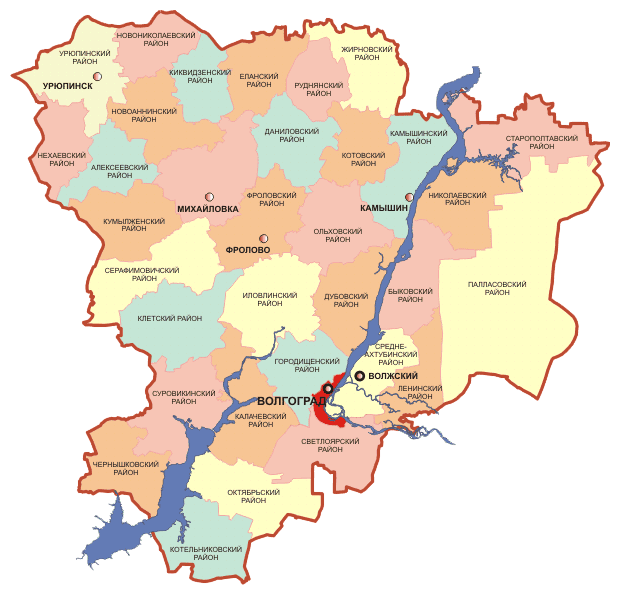 В реализации модульной программы сопровождения замещающих семей с опекунами-прародителями «Самые близкие» приняли участие 24 муниципальных района Волгоградской области
Встречи с опекунами-прародителями в сельских районах Волгоградской области
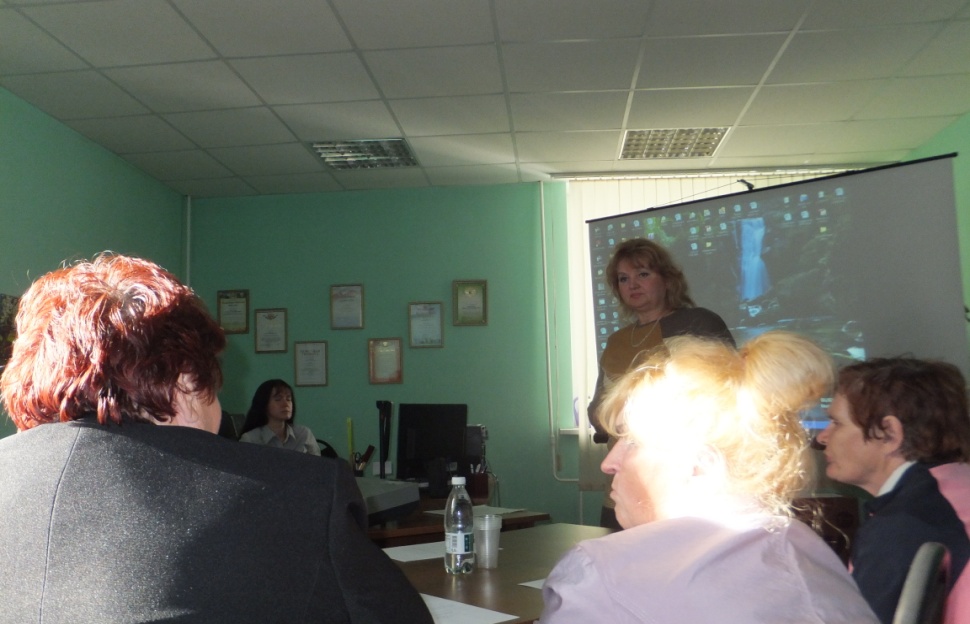 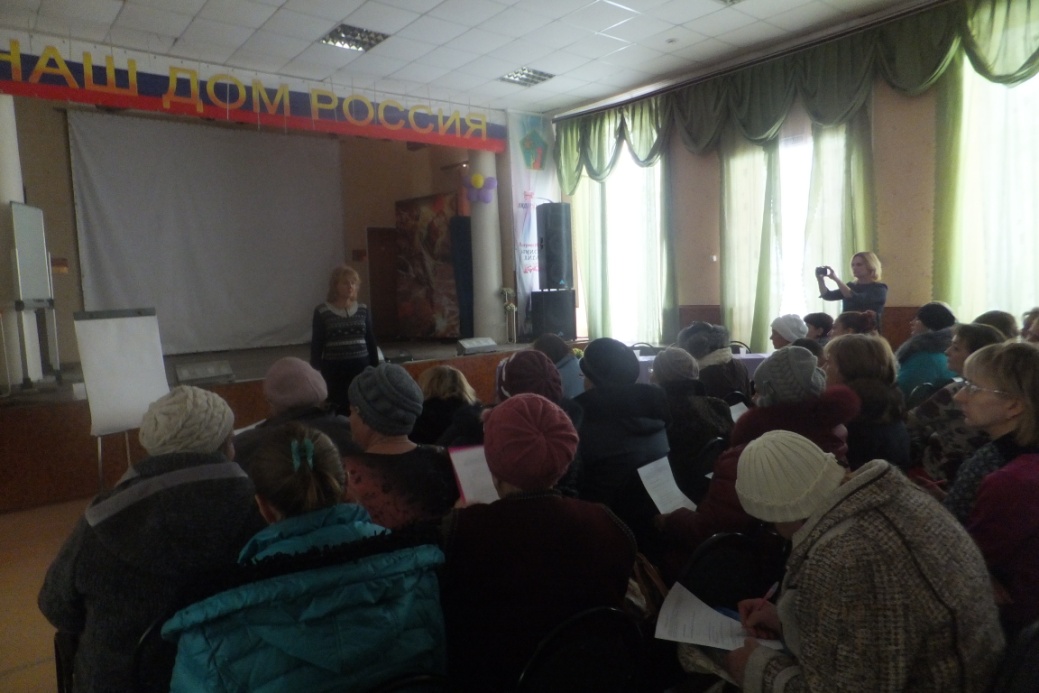 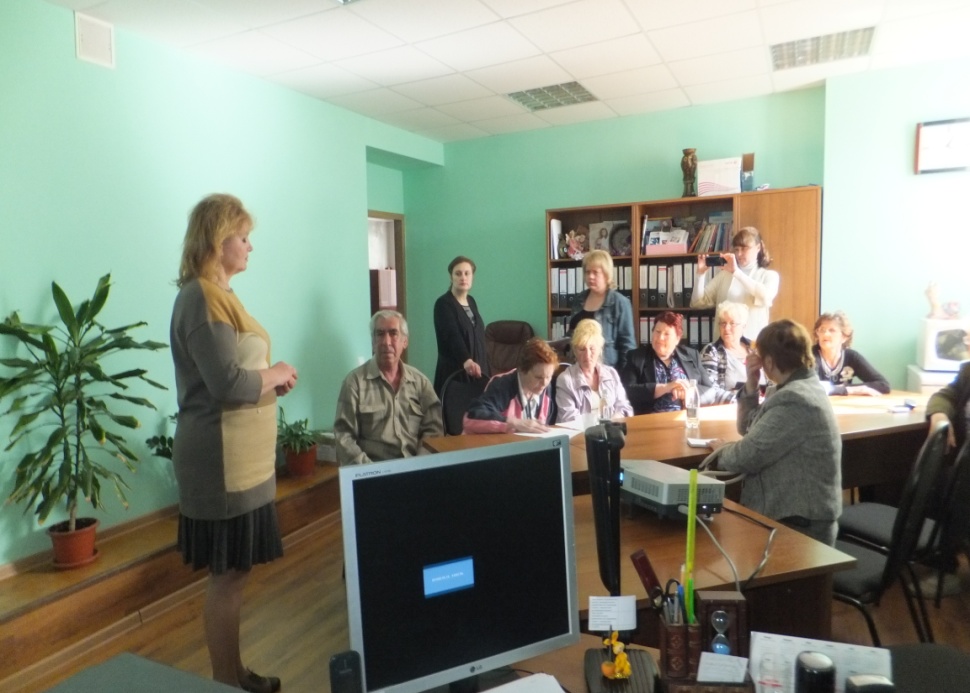 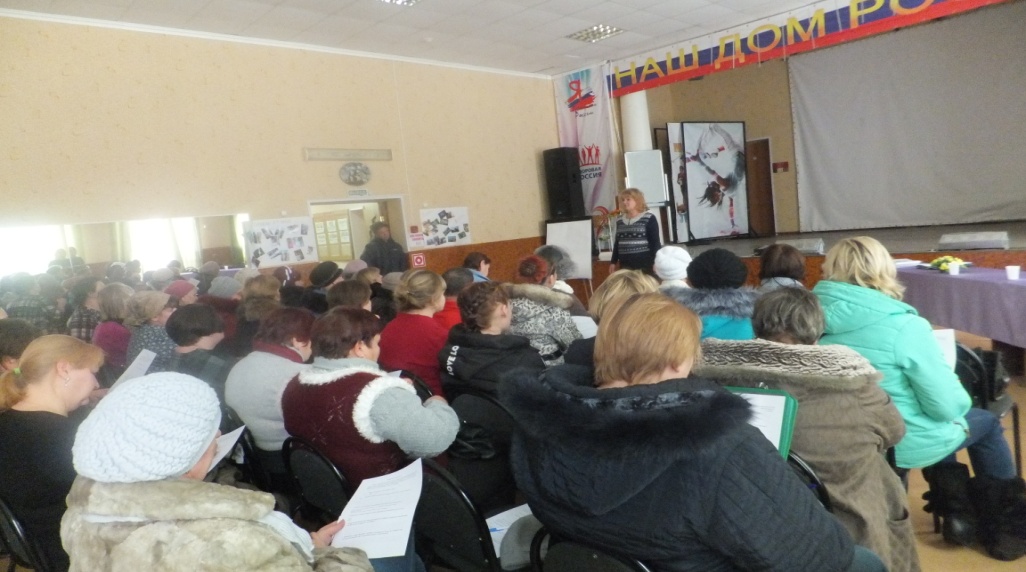 Стажировочная площадка в Крыму
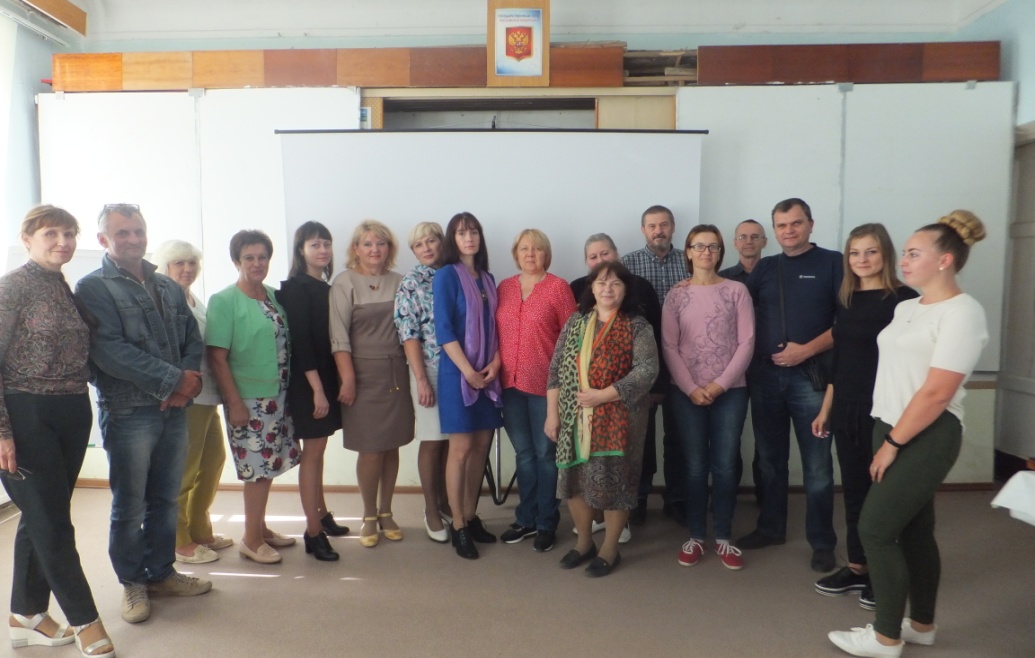 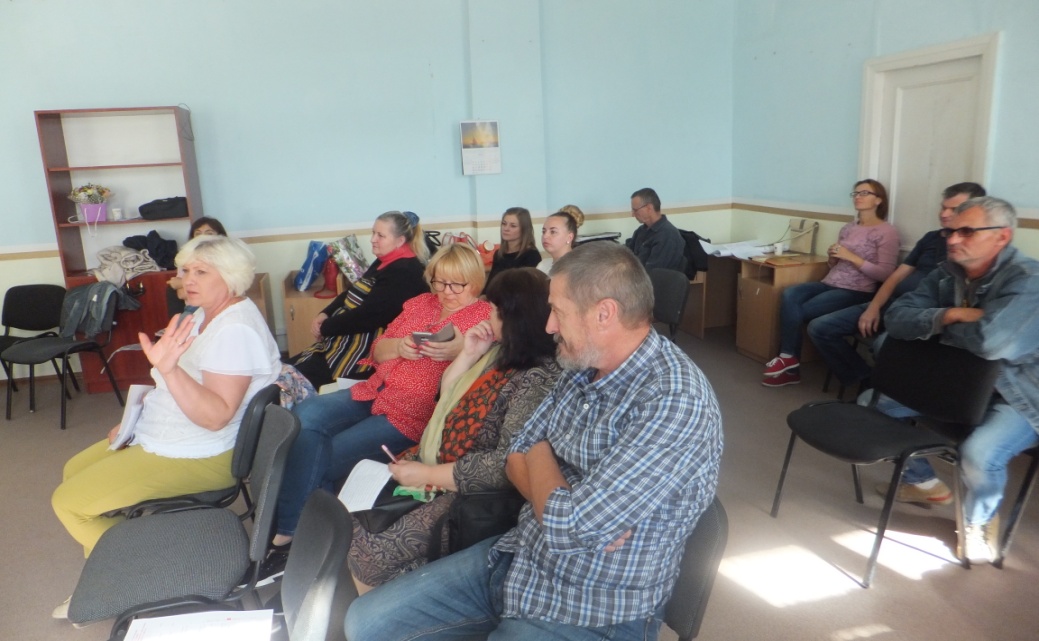 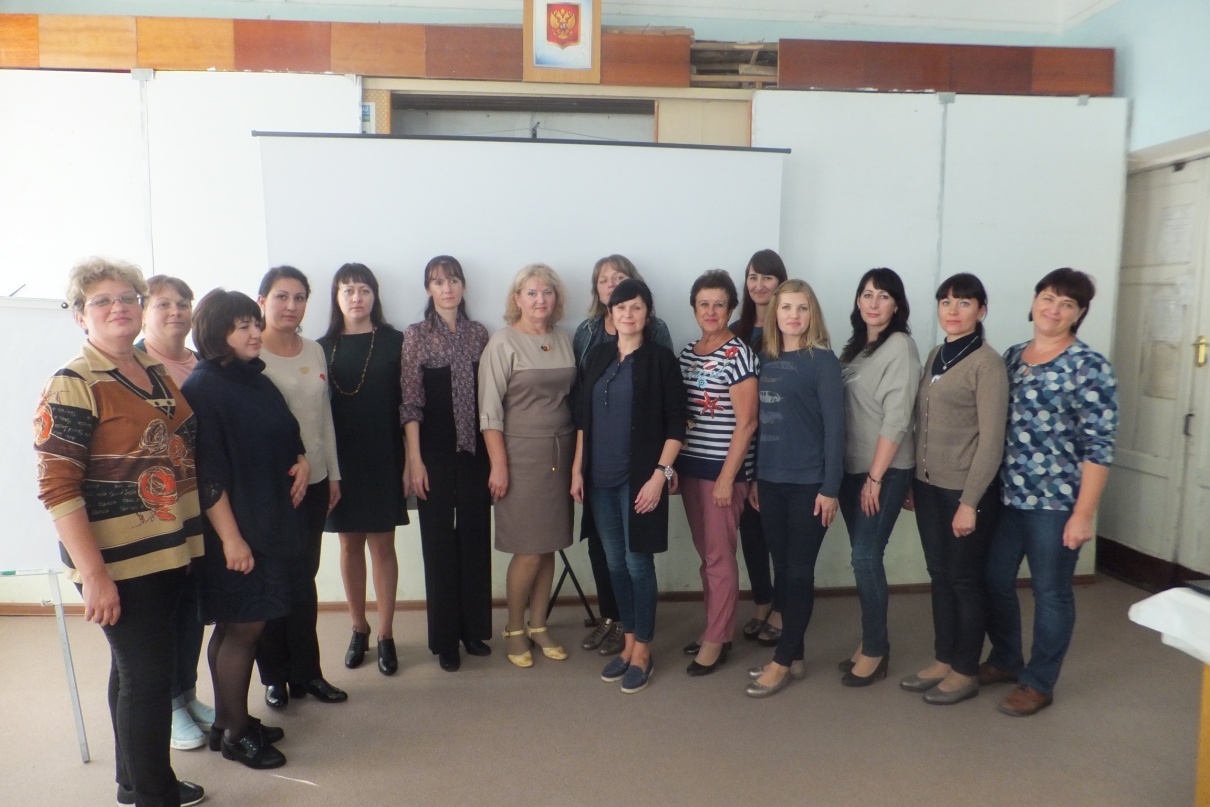 Психологические  особенности опекунов пожилого возраста
Рассудительность, спокойствие, осторожность и мудрость. 
 
       Но:
уменьшение физических и психических сил, ухудшение здоровья и снижение жизненной энергии
 
снижение способности  к запоминанию, замедление скорости реакции

негативные изменения в характере   
           
своеобразное ощущение времени
 
повышенная  психологическая защита
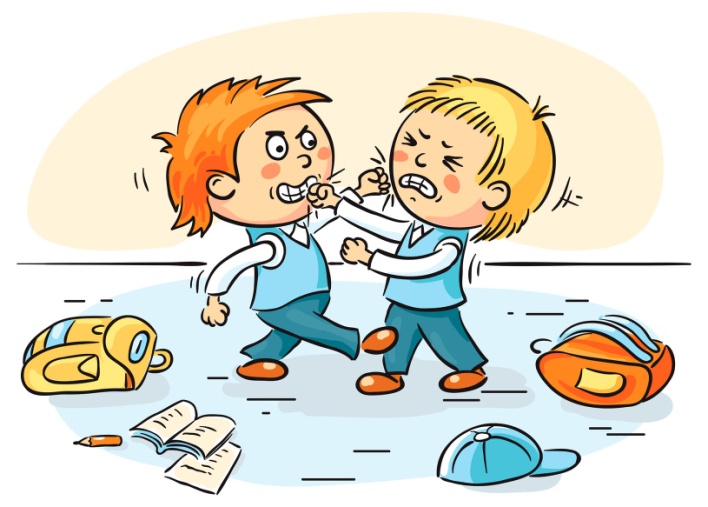 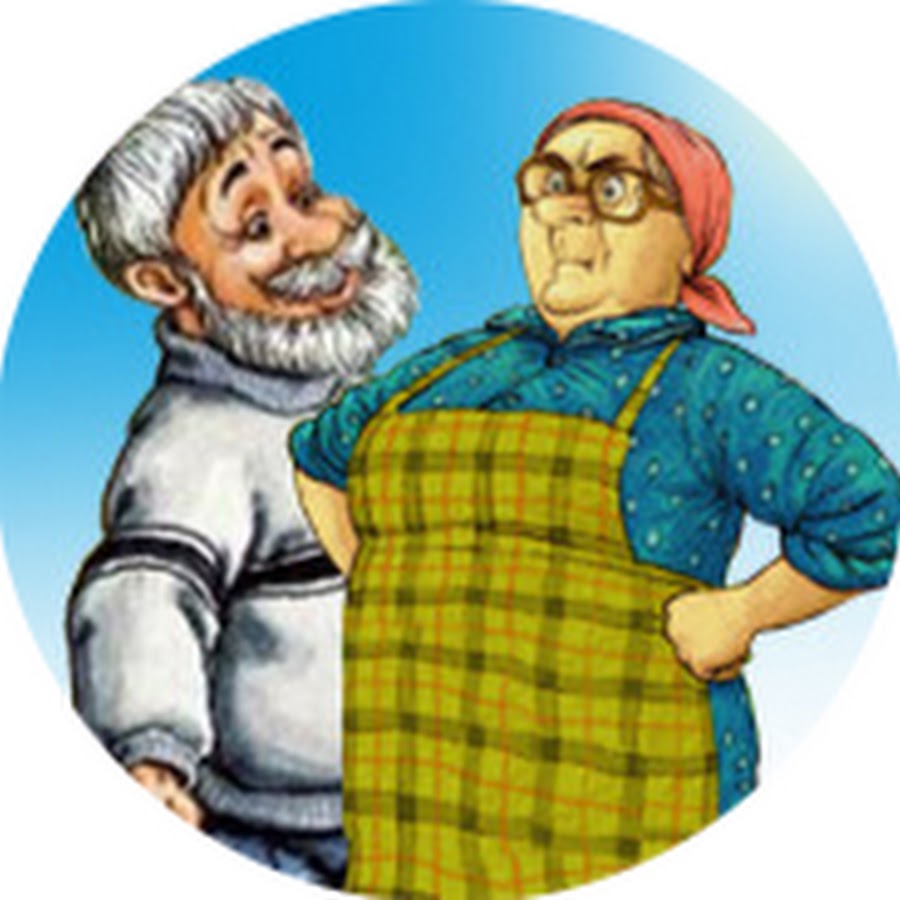 Задачи программы «Самые близкие»
формирование компетентности в решении конфликтных ситуаций во взаимодействии с опекаемыми
помощь в проработке травматичного опыта 
(в том числе, связанного с неблагополучием собственных детей, лишенных родительских прав)
развитие эмпатии, способности осознавать и дифференцировать эмоции (свои и окружающих)
формирование готовности воспринимать альтернативные точки зрения на воспитании опекаемых
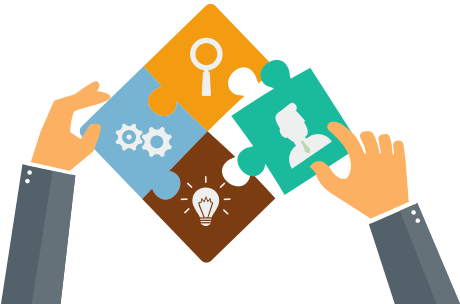 оказание эмоциональной поддержки, поддержка уверенности в собственной воспитательной компетентности
повышение  психолого-педагогической грамотности опекунов и попечителей из числа прародителей
Общие принципы общения  с людьми пожилого возраста
Законы семейной системы
Проблемы взаимоотношений поколений
Психолого-педагогическая   помощь детям (особенно подросткового возраста)
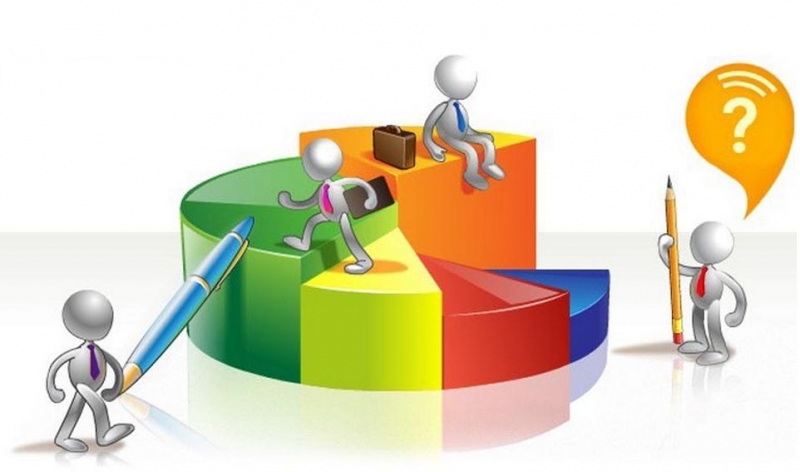 Практические занятия с подростками: 
-  по нивелированию  последствий  их  травматического опыта, 
- нормализации их взаимоотношений с пожилыми опекунами; 
- индивидуальное консультирование детей.
Результат мониторинга Программы «Самые близкие», проведённого в сентябре 2018 года
Количество  возвратов детей  среди опекунов-прародителей   резко уменьшилось.
Сформированы:
-мотивация к обучению по программе «Самые близкие»,
-заинтересованность опекунов в занятиях, доверие к специалистам,
-  во многих районах  созданы сообщества (клубы)  прародителей.
Повышен уровень родительских компетенций в вопросах воспитания опекаемых детей. Опекуны самостоятельно решают многие проблемы с детьми, обращаются к специалистам за одобрением своих действий.
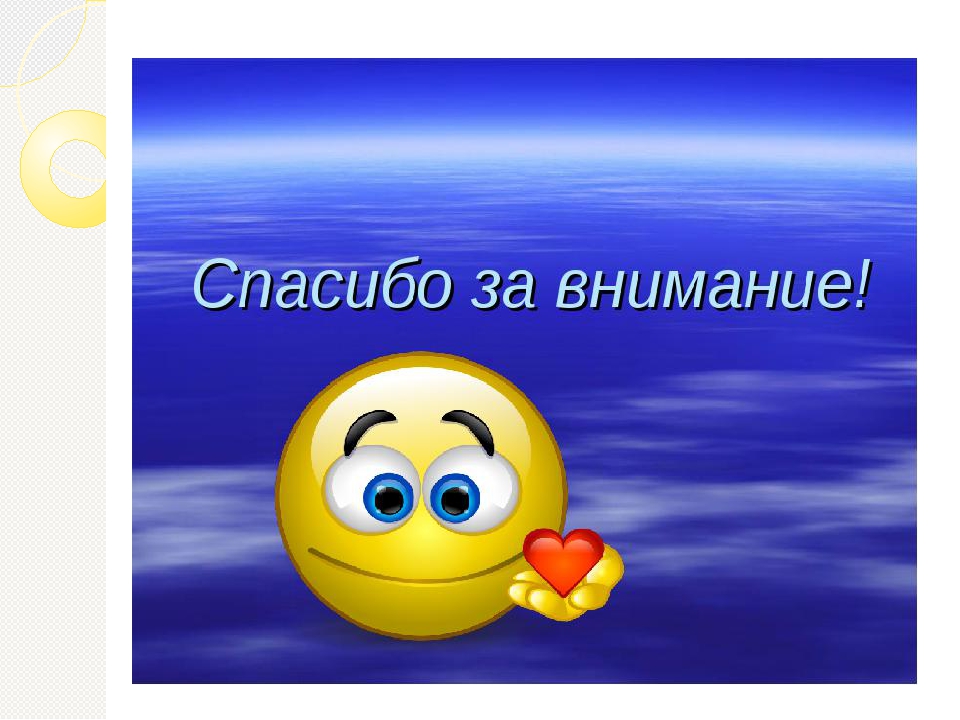